КОВИД-19 халдварын үед хэрэглэх  хамгаалах хувцас хэрэгсэл болонГарын эрүүл ахуй
Хувийн хамгаалах хувцас хэрэгсэл
Хувийн хамгаалах хувцас хэрэгсэл нь эмнэлгийн ажилтан, эмнэлгийн ажилтнаас үйлчлүүлэгчийн халдварт өртөх эрсдлийг бууруулах бичил биетэн дамжин тархахаас хамгаалах үүрэгтэй.
Хувийн хамгаалах хувцас хэрэгсэл
Эрүүл мэндийн ажилтан хамгаалах хувцас хэрэглэлтэй эмнэлгийн орчноос бусад газар сэлгүүцэх, хурал зөвөлгөөн, бие засах газар орох, гэртээ аваачиж угаахыг хориглоно.
КОВИД-19-ын тусламж үйлчилгээнд
Эмнэлгийн нэг удаагийн амны хаалт
Халад эсвэл комбинзон
Малгай
Бээлий 2 давхар
Нүдний шил эсвэл нүүрний хаалт
Гутлын гадуур улавч
КОВИД-19 +Ариун ажилбарын үед
Эмнэлгийн нэг удаагийн амны хаалт
Шингэн нэвчихгүй, ариун халад, ханцуйтай
Малгай
Ариун бээлий 2 давхар
Нүдний шил эсвэл нүүрний хаалт
Гутлын гадуур улавч
Шингэн нэвчих эрсдэл  их бол нэг удаагийн хормогч
КОВИД-19+ Аерозол үүсгэх ажилбар + Хамар залгиураас сорьц авах
Шүүлтүүртэй амны хаалт (N95 эсвэл FFP2)
Комбинзон эсвэл халад
Малгай
Бээлий 2 давхар
Нүдний шил эсвэл нүүрний хаалт
Гутлын гадуур улавч эсвэл усны гутал
Хувийн хамгаалах хувцас хэрэгсэл
Хамгаалах хэрэгслийн дотор  нь ажлын өмд цамц өмсөх
Хэрэглэсний дараа угаах,  халдваргүйжүүлэх .
Малгай
Малгай нь үс бохирдох, үсэнд агуулагдах нянгаар халдварлагдахаас хамгаалах  бөгөөд битүү далдалсан хөвөн даавуун материалаар хийсэн байна.
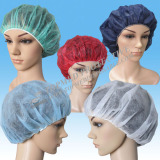 Амны хаалт
Амны хаалт зүүх нь агаар дуслын замаар дамжих халдвараас хамгаалах ба ажилтан ажлын байранд дээр, олон нийтийн газар,  хог хаягдалтай харьцаж ажиллахад  өмсөхөөс гадна амьсгалын замын халдвараар өвчилсөн, эрүүл мэндийн ажилтан өмсөнө.
Нэг удаагийн амны хаалт
Коронавируст (covid19) халдварын үед аерозол үүсгэх ажилбаруудаас бусад үед зүүж хэрэглэнэ.
Нян, вирус, бичилт биетийг бүрэн шүүх чадвартай
Амны хаалт
Дараах тохиолдолд өндөр шүүлтүүртэй амны хаалт хэрэглэнэ.
Боом
Улаанбурхан
Тарваган тахал
Шувууны томуу      
АЦХаХ
Хорт бодис найруулах
Халдваргүйтгэлийн бодис найруулах
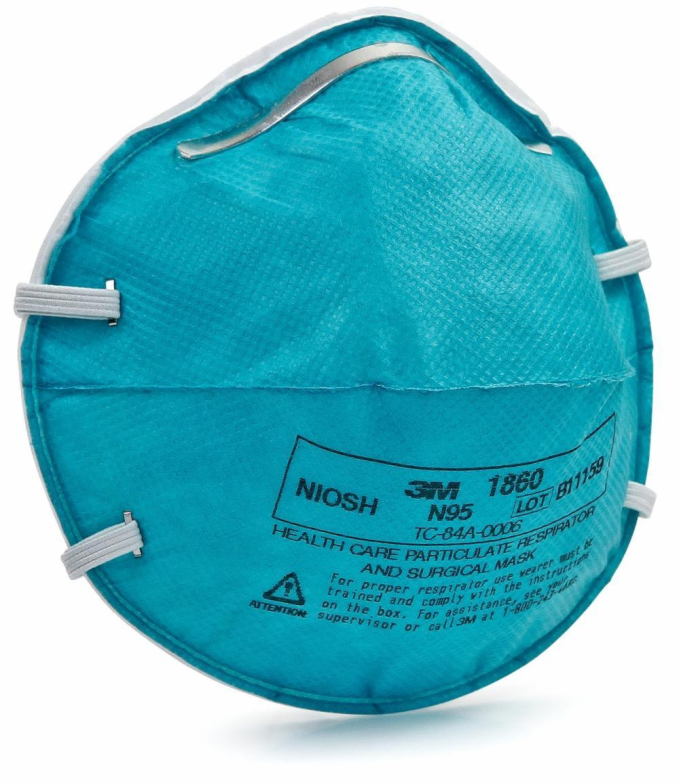 Шүүлтүүртэй амны хаалт
Эмнэлгийн зориулалтын 95 хувийн шүүлтүүртэй амны хаалтны хэлбэр, загвар өөр өөр байдаг. 
Энэ нь хүний нүүрний хэлбэрт  таарах, таарахгүй олон янз байдаг тул өөрт тохирох амны хаалтаа тааруулж сонгох нь чухал.  
Шүүлтүүрийн тэмдэглэгээ-  N95, FFP2, FFP3;
Амны хаалтыг солих
Норсон, бохирдсон, гэмтсэн, амьсгалахад хэцүү бол 
Биологийн шингэн, халдвартай материал, химийн бодис цацагдсан 
Нүүрний өөр хэсэгт шилжсэн, урд талд хүрсэн
Шүүлтүүртэй амны хаалт
Шүүлтүүртэй амны хаалтыг зүүх дараалал
Аяга хэсгийг гар дотроо, хамрын хэсгийг хуруунуудын үзүүрт, толгойн уяаг гарт сул унжуулж  байрлуулана.
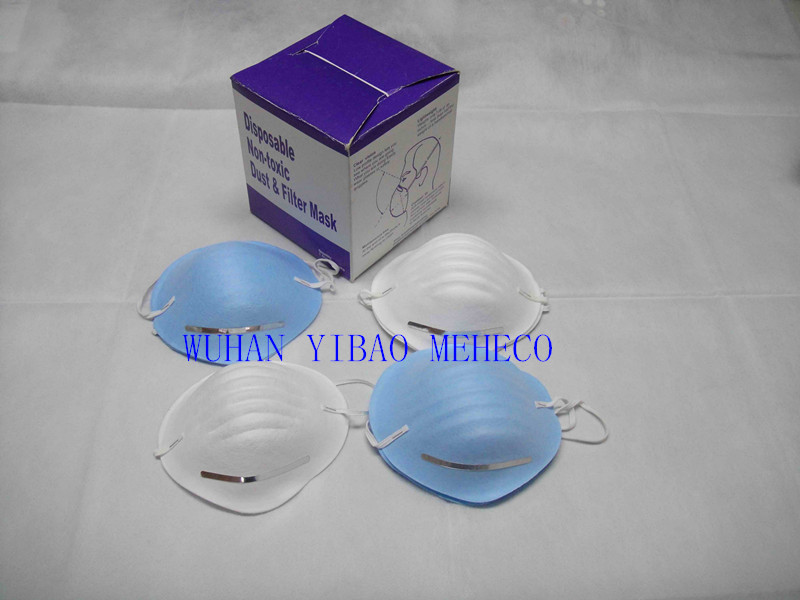 Шүүлтүүртэй амны хаалт
Эрүүний доод хэсгээс хамрын дээд хэсэг хүрэхээр байрлалд аваачин дээд талын уяаг нь чангалж татаад толгойны ар талд дээд хэсэгт хөдөлгөөнгүй тогтооно.
Доод уяаг нь чихний доод хэсэгт хүзүүний орчимд тогтооно.
Хоёр гарынхаа хурууны үзүүрүүд дээр хамрын хэсэгт байгаа метал дээр байрлуулж, хамрынхаа хэлбэрт тохируулж байрлуулана.
Амны хаалтны тохироо
Амны хаалтны өмнө хэсгээс барьж огцом амьсгаа гаргахад хамгаалалт дотор нэмэлт даралт үүсч хий гарахгүй байх.
Гүнзгий амьсгаа авахад сөрөг даралт үүсч  хамгаалалт нүүрэнд наалдана. Хэрвээ нүх гарсан, зөв байрлаагүй, эсвэл бүч сул бол дахин шалгана.
Нүдний шил
Нүдний шил нь халдвартай хүний шүлс болон найтаах, ярих үед амнаас гарч байгаа дусалууд, цус болон биологийн шингэн, хорт бодис эмнэлгийн ажилтаны нүд рүү орохоос хамгаална.
Нүдний шил
Өндөр эрсдэлтэй ажилбарын үед нүдний шил, нүүрний хамгаалах хэрэгслийг хэрэглэх шаардлагатай.

Нүдний шилний цанталтаас сэргийлж зориулалтын бодисоор (Anti fog) арчих, шүрших  
Нүдний шилний цанталтаас сэргийлж дотор хүрээг савангаар тойруулж зурах
Нүдний шил, нүүрний хамгаалалт
Нүдний шил, нүүрний хамгаалалтыг хэрэглэсний дараа 70 хувийн этилийн спиртийн уусмалаар арчих буюу дүрж халдваргүйтгэж болно.
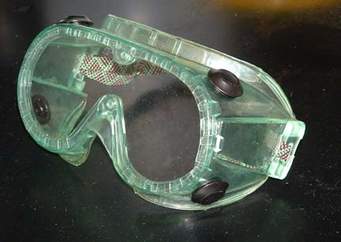 Бээлий
Бээлий нь эмнэлгийн ажилтаны гар бохирдохоос хамгаалхаас гадна халдвар авах эрсдлийг бууруулдаг. Бээлийг өмсөхийн өмнө, тайлсны дараа нянгийн эсрэг үйлчилгээтэй шингэн савангаар угаана. Нэг удаагийн бээлийг дахин хэрэглэхгүй.
Бээлий
Бээлий том бол ажил  хийх явцад гараас тайлагдах, сугарах эрсдлүүд гардаг. 
Жижиг бол урагдаж цоорох эрсдэлтэй байдаг.
Бээлийтэй гарыг гар халдваргүйжүүлэх бодисоор халдваргүйжүүлэхгүй.
Бээлий тайлах
Нэг талын бээлийтэй хурууны үзүүрээр нөгөө гарын бээлийний гадна талаас татаж дотор талыг гадагш эргүүлэн тайлна.
Бээлийгүй гарын хурууг нөгөө гарт байгаа бээлийний дотор талаар оруулж урагш татан дотор талыг нь гадагш эргүүлэн тайлна.
Бээлийг тайлахад нэг бээлий нь нөгөө бээлийний дотор орсон байна.
Бээлий
Зузаан резинэн бээлийг бохир багаж, хог хаягдал , цагаан хэрэглэлтэй хүрэлцэх, орчны гадаргууг цэвэрлэхэд өмсөнө. Энэ төрлийн бээлийг хэрэглэсний дараа угааж, халдваргүйжүүлэн, хуурайгаар нь хадгалана..
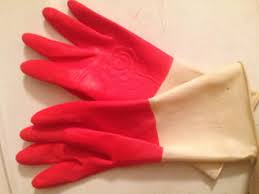 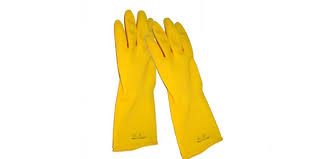 Халад
Халад нь хөвөн даавуун материалтай, бариу биш, өөрт  таарсан, нэвт гэрэлтэдгүй, хүзүү хэсэг нь эгэмнээс доошгүй, өвдөгнөөс доош 1-2 см урттай байна. Халадны дотуур  цамц, өмд өмсөж болно.
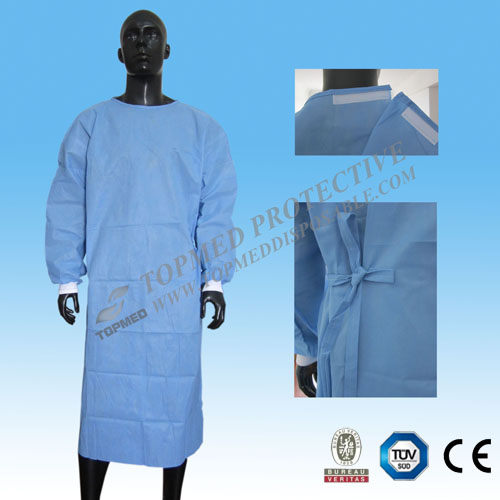 Комбинзон
Комбинзоны хэмжээг биеийн хэмжээнд тааруулж хөдөлгөөн хийхэд чөлөөтэй байхаар сонгох хэрэгтэй. 
Комбинзон нь ус , чийг нэвтрэхгүй 
Бариу биш байх
Халад болон комбинзоны аль нэгийг өмсөж болно.
Резинэн болон пластик хормогч
Цус болон биеийн бусад шингэнээр бохирдохоос хамгаалах бөгөөд дээрх зүйлстэй харьцах үед өмсөнө.
Шингэн нэвтрэхээргүй материалаар хийгдсэн байна. Хэрэглэсний дараа халдваргүйжүүлэх уусмалд дүрэх буюу арчиж халдваргүйтгэнэ.
Гутал
Гутал нь хүнд болон хурц үзүүртэй зүйлс унах, цус биеийн шингэнээр бохирлогдох, халуун зүйл асгарч түлэгдэхээс хамгаалах бөгөөд урдуураа битүү намхан өсгийтэй, зөөлөн ултай, чийг татдаггүй байна.
Гутлын гадуур нэг удаагаар хэрэглэгдэх углааш хэрэглэж болно.
Гутал
Усны гутал : 
Ус чийг нэвтрэхгүй
Резинэн гадаргуутай
Урт түрийтэй
Бариу биш
Өөрт таарсан
Угааж, халдваргүйжүүлэх  боломжтой
Хувийн хамгаалах хувцас хэрэгсэл
Тусламж үйлчилгээ үзүүлсэний дараа нэн даруй тайлах; 
Толинд харж тайлах, дарааллын дагуу тайлах;
Шар бүс жижиг зай талбайтай бол нэг нэгээрээ ээлжилж тайлах;
Сэгсрэх хөдөлгөөн хийхгүй, хувцасаа биеийн арьс болон дотор хувцасдаа хүргэхгүй тайлах
Гадна талын урд хэсэгт хүрэхгүйгээр тайлах
Хамгаалах хувцасны  хэрэглээтэй холбоотой хориглох зүйлс
Нэг удаагийн хамгалах хэрэгслийг давтан хэрэглэхгүй
Тоосонцор шүүх зориулалттай шүүлтүүртэй амны хаалтыг эмнэлэгт хэрэглэхгүй
Халдвартай орчинд хэрэглэсэн хувцас хэрэгслийг тайлахгүйгээр эд зүйлс хүрэх болон өрөө тасалгаагаар сэлгүүцэхийг хориглоно.
Хамгаалах хувцас өмссөн үедээ гадна талруу нь халдваргүйжүүлэх бодис цацаж халдваргүйжүүлэхгүй.
Хувийн хамгаалах хувцас хэрэгсэл
ЭРҮҮЛ МЭНДИЙН АЖИЛТНЫ ГАРЫН АРИУН ЦЭВЭР
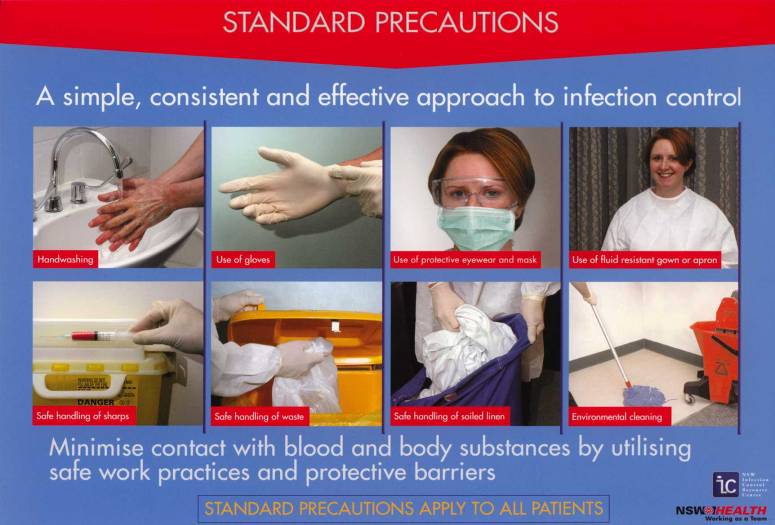 Эмнэлгийн орчин
[Speaker Notes: Эмнэлгийн тусламж үйлчилгээ авч байгаа хүний тоо
1 хүнийг 60 кг жинтэй гэж үзвэл дунджаар 1 кг нян биед хуримтлагддаг. Тэгэхээр хичнээн кг нян эмнэлгийн хаалгаар орж гардаг болохыг сануулах
Үйлчлүүлэгчийг олноор 1 дор бөөгнөрүүлж байгаа гэдэг нь эрсдэл болох талаар ярих
Стандарт сэргийлэлт дотор эрүүл мэндийн ажилтны гарын эрүүл ахуй чухал болохыг тайлбарлах]
Халдвар дамжих зам
Орчин
Үйлчлүүлэгч
Хоол, хүнс
Эмнэлгийн ажилтан
Хог
Эх уурхай
Үйлчлүүлэгч
Ус
агаар
Сахиур,
Эм, хэрэгсэл
Эрүүл мэндийн  ажилтны бохир гар
Халдварлагдсан цус, биеийн шингэн, шүүрэл
Ханиалга, найтаалгын үед бохирлогдсон агаар
Ялаа,  шумуул, хорхой зэрэг амьтдын ялгадасаар бохирлогдох
Эмнэлгийн агаарын урсгал
Эмнэлгийн хоол хүнс, эмийн бодис
Ундны ус, усны шугам хоолой бохирдол
Дамжих зам
жишээ
Excreta:
typhoid, salmonellosis, hepatitis A
Blood:
viral hepatitis B, C
malaria, leishmaniasis, typhus
Legionnaires disease,Q fever
influenza,
salmonellosis,
staphylococcal infections,
helminthiasis
measles, meningococcal meningitis, pertussis, tuberculosis
brucellosis, tuberculosis
giardiasis, cryptosporidiosis
Бохирлогдсон ус, агаар, хоол, хүнс, эд зүйлтэй өвчтөн хавьтал болох
ЭТҮХХ
[Speaker Notes: Many of the listed diseases can spread by more than one route. The figure shows only a few of the many diseases that may be transmitted within a health-care facility. Source: Blue Book]
Нян үржих хугацаа
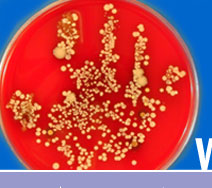 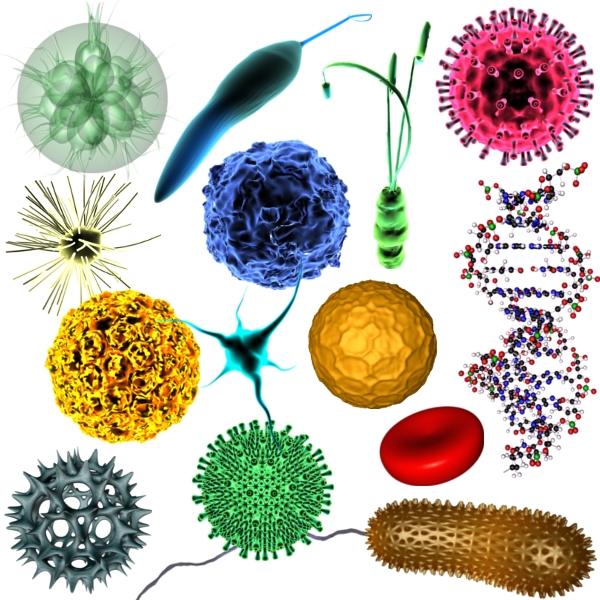 Гар ариутгал биш гар халдваргүйтгэл гэж яагаад хэлэх ёстой вэ?
[Speaker Notes: Гар ариутгах гэж ярихгүй байх талаар сануулах Ариутгал гэдэг нь ямар аргаар яаж явагддаг болохыг сануулах
Халдваргүйтгэл гэж ву болохыг тайлбарлах]
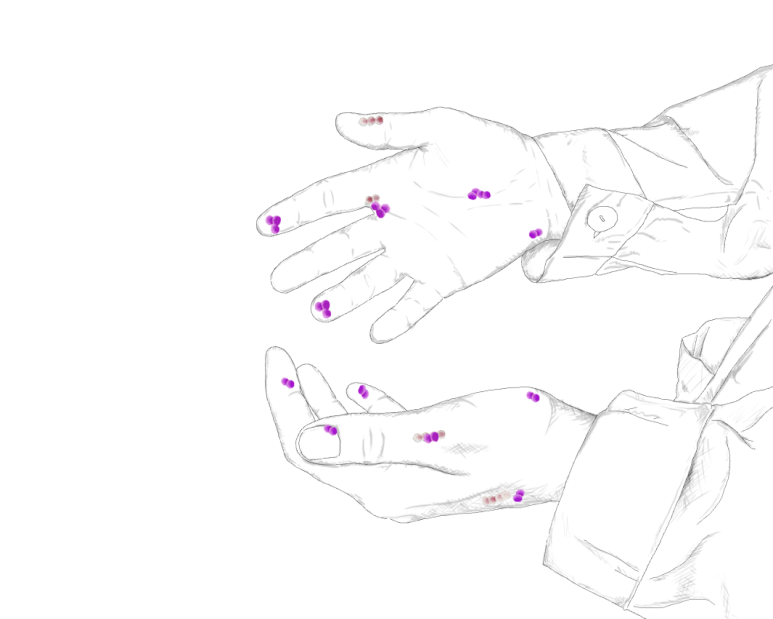 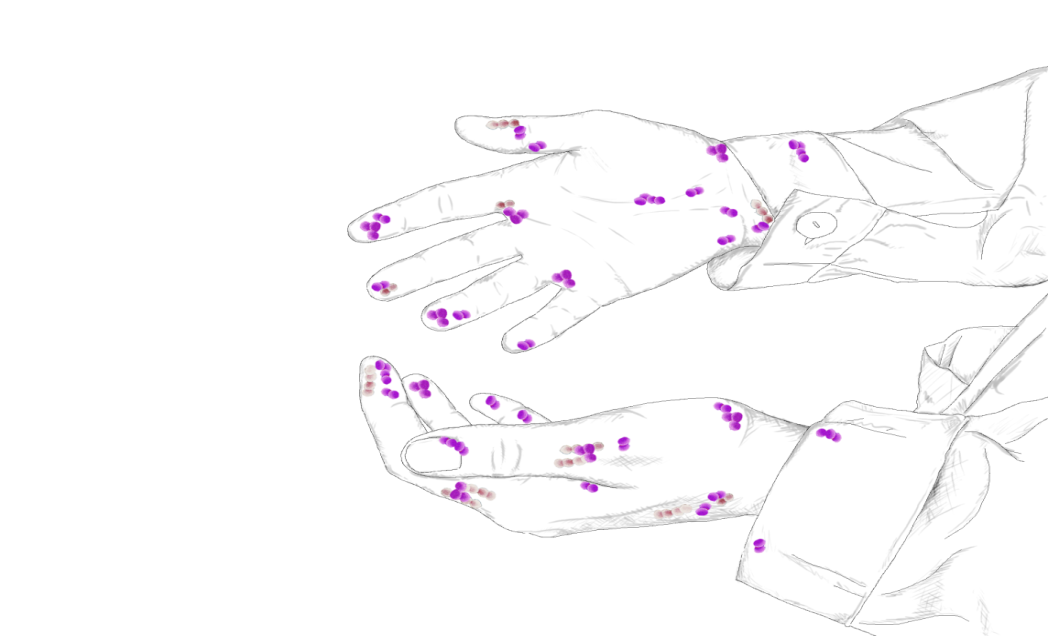 Гараар халдвар дамжих:
Үүсгэгч гарын арьсанд суурьших 
Өвчтөнтэй эсвэл халдварлагдсан орчны эд зүйлсэд хүрэлцсэний дараа эмнэлгийн ажилтны гарт үүсгэгчид янз бүрийн хугацаанд оршин тогтнож чаддаг (2-60 мин) 
Гарыг халдваргүйжүүлэхгүйгээр удах тусам нянгийн  тоо   ихсэнэ.
Нян, вирусны байрлал
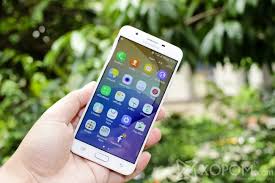 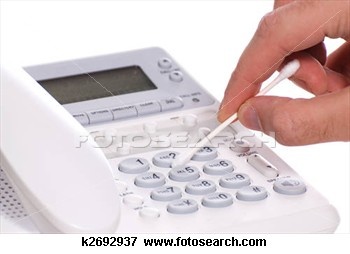 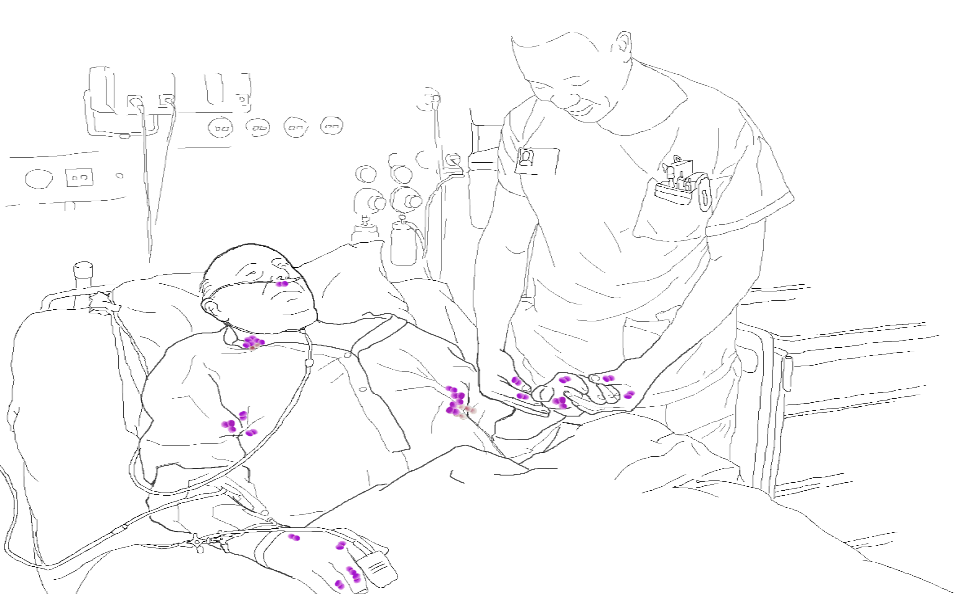 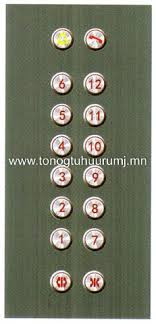 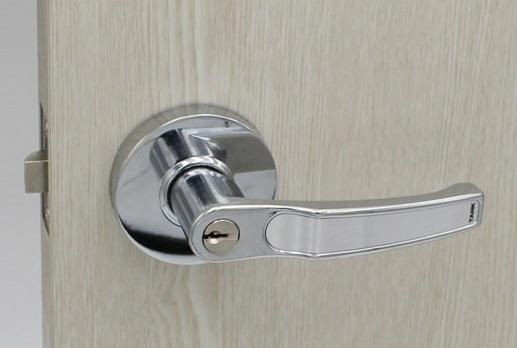 [Speaker Notes: Бүх бичиг баримт тоног төхөөрөмжийн гадаргуу халдвартай
Гар утасны гадаргуугийн нянгийн бохирдол 00 өрөөний суултуураас 400 дахин их нянгийн бохирдолтой]
Гарын эрүүл ахуйг сахихад анхаарах
Бөгжгүй байх
Хиймэл хумсгүй байх
Хумсаа хэт  ургуулахгүй
Хумс будахгүй
Цаг зүүхгүй
Бугуйвч зүүхгүй
Гарын эрүүл ахуйг сахихад анхаарах
Дараах тохиолдолд эрүүл мэндийн ажилтан ус, шингэн саван ашиглан гар угаана. 

Нүдэнд харагдахуйц бохир; 
Биологийн шингэнээр бохирлогдсон; 
Бээлий тайлсны дараа;
Орчин
Гарын завсрын бичил биетэн
E.coli, Кlebsiella spp, Pseudomonas spp,Acinetobacteria spp, Salmonella spp, S.aureus, Candida albicans, Ротавирус
Тур зуурын болон завсрын бичил биетнүүд нь эмнэлгийн тусламж үйлчилгээтэй холбоотой халдвар үүсгэгчийн омог болдог
Ердийн гар угаах, халдваргүйтгэлийн бодис хэрэглэх үед хялбар арилна
Харин гарын арьс гэмтсэн үед удна.
Гарын хэвийн бичил биетэн
Гарын 1см арьсанд 10²-10³, хумсны дор, эргэн тойрон,хурууны салаанд 
Staphylococcus epidermidis, Corine-bacterium, давамгайлдаг
Хэвийн бичил биетнүүд нь грам сөрөг нянгуудын өсөлт үржилтэнд саад хийдэг.
Ердийн гар угаалга, халдваргүйтгэл нь тэдгээрийн тоог цөөрүүлэх нөлөөтэй.
Нян судлалын шинжилгээ-100/24(24%)
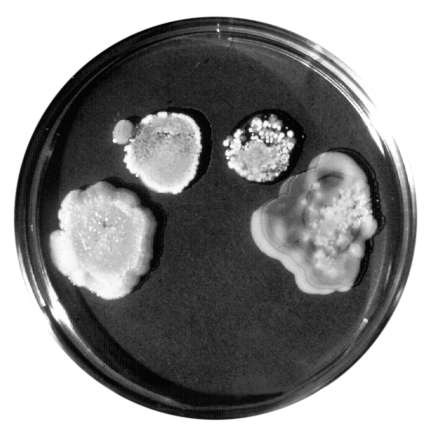 [Speaker Notes: Улсын 2-р төв эмнэлэг дээр 2018 онд 100 эрүүл мэндийн ажилтны гараас арчдасны шинжилгээ авсан 24% нь нянгийн бохирдолтой гарсан.]
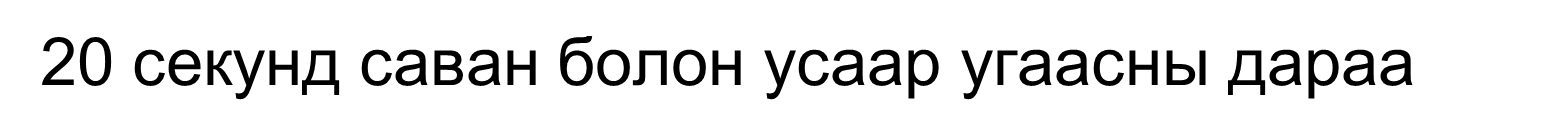 Халуун усаар угаасны дараа
Дахин халуун ус, савангаар угаасны дараа
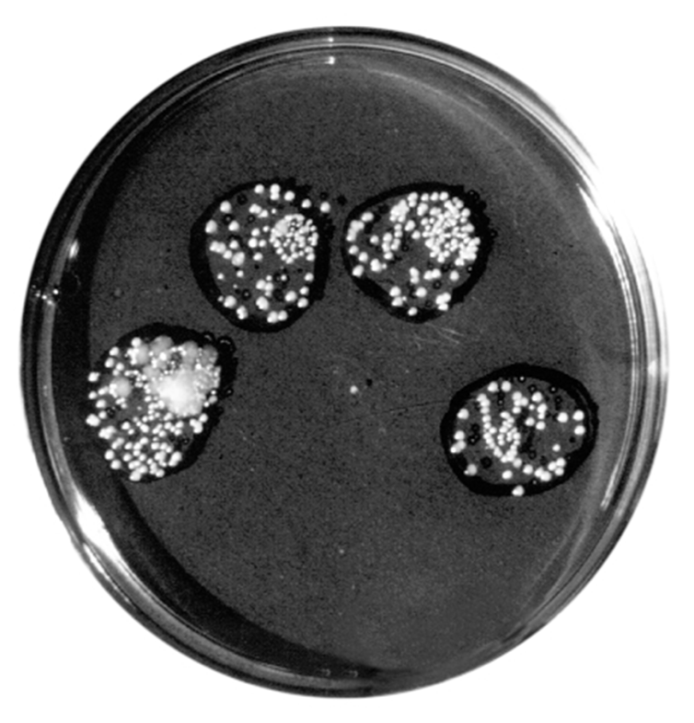 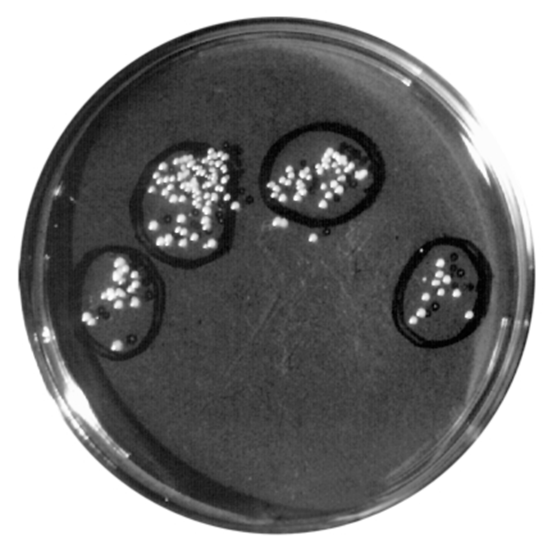 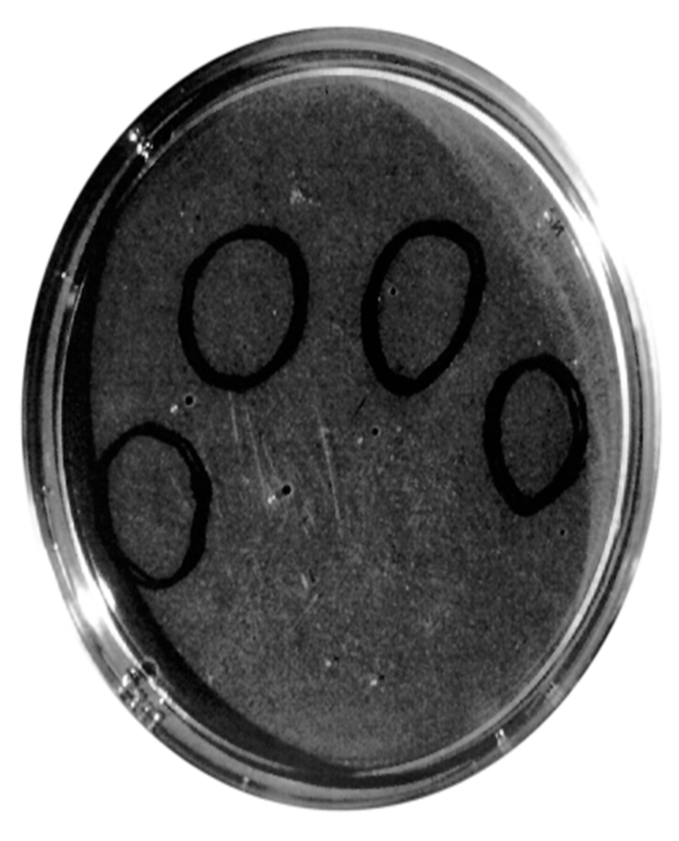 Угаагаад гар халдваргүйтгэлийн уусмал хэрэглэсний дараа
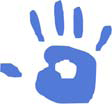 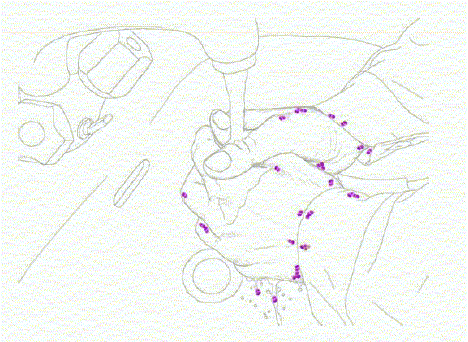 Гараар халдвар дамжих:
Гарыг дутуу халдваргүйжүүлэх нь гарын бохирдлыг хэвээр үлдээдэг

Гарыг хэт богино хугацаанд  халдваргүйжүүлэх нь гарын халдваргүйжүүлэлт дутуу хангалтгүй болгодог. 
Саван болон усаар гараа угаасны дараа гарын арьсанд түр зуур сууж байсан үүсгэгч бүрэн арилдаггүй бөгөөд харин спиртэнд суурилсан бодисоор гараа халдваргүйжүүлэх нь дээрх үүсгэгчийг арилгахàд илүү үр дүнтэй.
Гар угаах, халдваргүйжүүлэх
Гар угаах (ус, шингэн саван, цаасан алчуур, 1 мин)
Гар халдваргүйжүүлэх  (70% -80 % спиртийн агууламж, 20-30 сек, тусламж үйлчилгээ үзүүлэх цэгт) 
Хэзээ? 
    Гарын ариун цэвэр сахих 5 заалт
Гар бохирдсон бол ам, хамар, нүдний салстад хүргэхгүй байх
Гар угаах, халдваргүйжүүлэх дараалал
Саван болон халдваргүйжүүлэх бодисыг гарын гадаргууд жигд тараана;
2 гарын алга болон хурууны завсар хооронд үрэх; 
Нэг гарын алгаар нөгөө гарын ар талыг үрэх;  
Хурууг үеэр нугалж нөгөө гарын алган дотор хурууны үзүүр, хумс, үений хэсгийг  үрэх; 
Алганы хонхорыг  нөгөө гарын хурууны үзүүр хэсэгтэй хооронд нь үрэх;
Эрхий хурууг нөгөө гарын алган дотроо эргэлдүүлэх хөдөлгөөнөөр  үрэх; 
Гарын бугуйг үрэх
Шаардагдах хугацаа
Гар угаалт
ССГХБ
40 сек－ 1 мин
20－ 30 сек
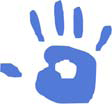 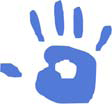 ССГХ-ийг хэрхэн хэрглэх
ССГХ-ийн уусмалыг хатах хүртэл нь хооронд нь үрнэ 

ССГХ-ийн уусмалыг хүрэлцээтэй хэмжээгээр авч 20 секунд хуурай болтол нь үрнэ.
3 mls
ССГХ уусмалыг хаана байрлуулах вэ?
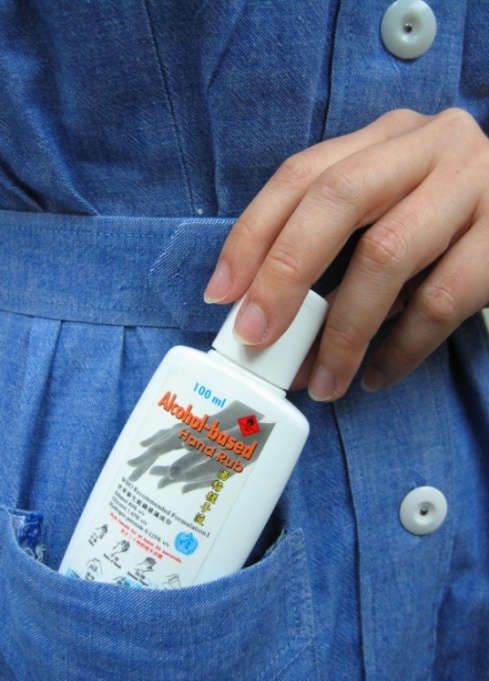 Халаасанд       
Эрүүл мэндийн ажилтаны тусламж үзүүлдэг тэргэнцэрт
Коридорт
Хэвтрийн өвчтөний дэргэд
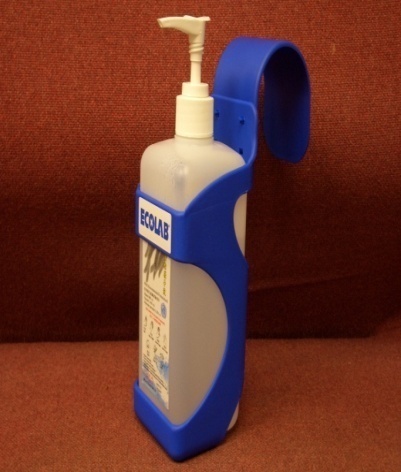 Гарын шингэн саван
Гар халдваргүйжүүлэх бодис арьсыг хэт хуурайшуулах, харшил өгч байгаа нь тогтоогдвол бодисыг солиж тохирох саванг хэрэглэнэ.
Гар нойтон байхад спиртэн суурьтай гар халдваргүйжүүлэх бодисыг хэрэглэхгүй.
Гарын эрүүл ахуй
Эрүүл мэндийн ажилтан гарыг тогтмол угааж, халдваргүйжүүлж байвал коронавируст халдвар болон бусад хавьтлын замаар дамжин халдварладаг халдварт өвчнөөр  өвчлөхгүй.
Анхаарал тавьсанд баярлалаа